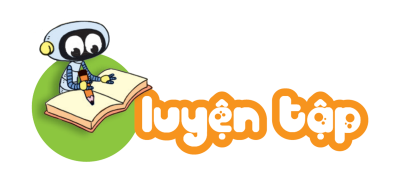 2
Chú ong bay về tổ theo đường hình sợi dây dưới đây, xuất phát từ mũi tên.
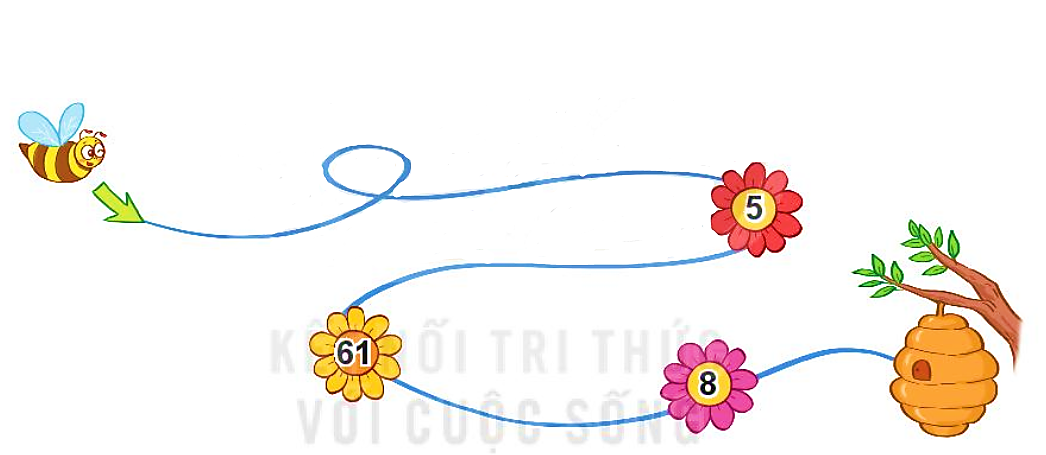 Tính tổng các số trên ba bông hoa mà chú ong đã gặp.
5 + 61 + 8 =
74
3
Anh Khoai đốn được hai cây tre. Cây thứ nhất có 43 đốt, cây thứ hai có 50 đốt. Hỏi hai cây tre có tất cả bao nhiêu đốt tre?
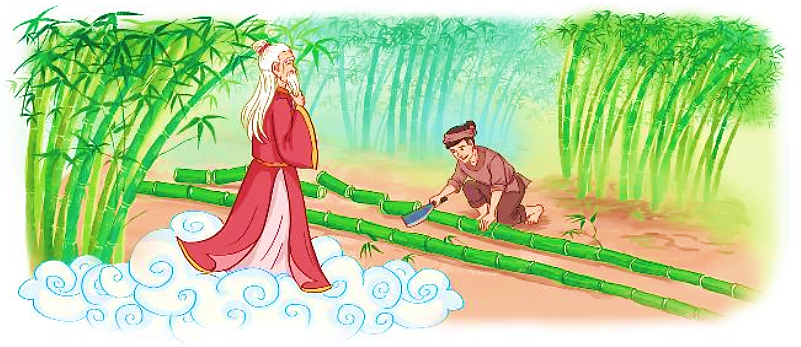 Bài giải
Tất cả số đốt tre của hai cây tre là:
43 + 50 = 93 (đốt tre)
Đáp số: 93 đốt tre.
4
Tìm chữ số thích hợp.
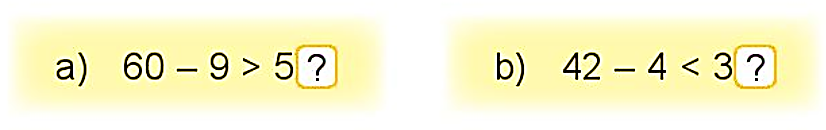 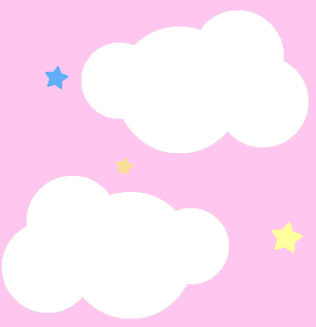 Trò chơi: Ai may mắn
Việt Ngân
Ngọc
Cát Lâm
Huy
Châu
Hiếu
Thiện
Quân
Đạt
Linh
Mẫn
Thịnh
Kim Ngân
Tuấn Phong
Hải Nam
Khoa
Minh Lâm
Hưng
Phong
Ánh
Bảo
Phúc
Quang Anh
Khánh
Huyền My
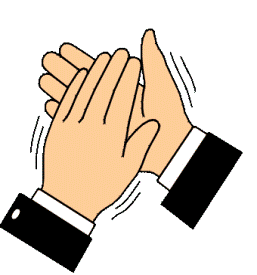 Trò chơi: Ai may mắn
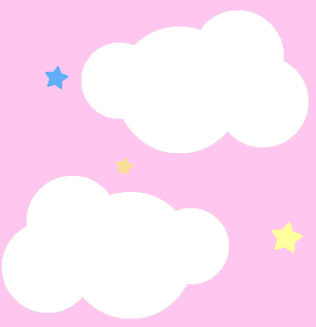 Ngọc
Bảo Lâm
Nguyễn Huy
Quang Anh
Châu
Linh
Thảo
Thiện
Hải Nam
Diệp
Thịnh
Khoa
Ly
Đạt
Minh Lâm
Hiếu
Kim Ngân
Quân
Phong
Ngọc Thảo
Huy
Hà My
Tuấn Phong
Việt Ngân
Mẫn
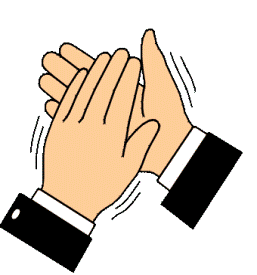 4
Tìm chữ số thích hợp.
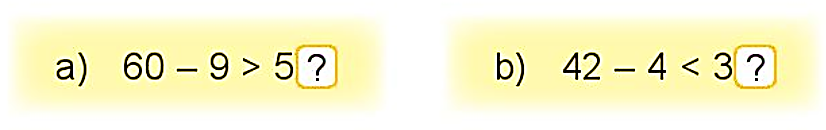 0
9
38
51
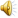 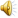 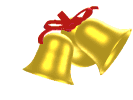 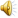 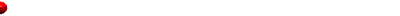 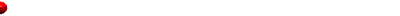 rung chu«ng vµng
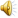 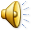 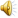 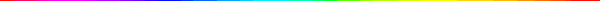 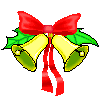 Rung chu«ng vµng
Hết giờ
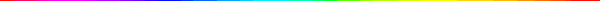 30 – 5 = ?
Câu1
25
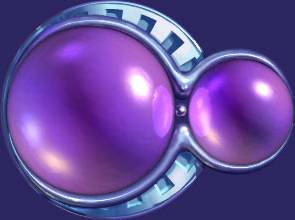 A
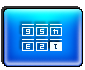 2
8
0
1
3
6
7
9
10
5
4
35
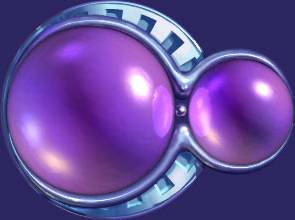 b
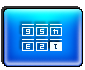 20
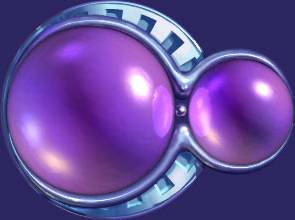 c
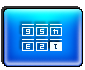 15
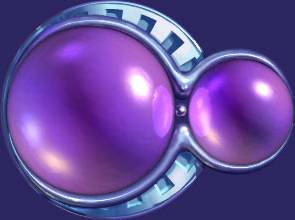 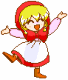 d
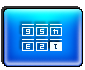 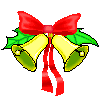 Rung chu«ng vµng
Hết giờ
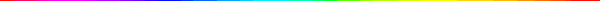 100 – 2 = ?
Caâu 2
50
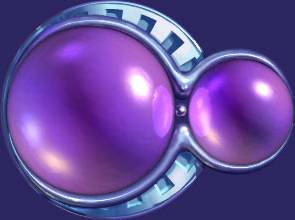 A
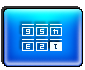 60
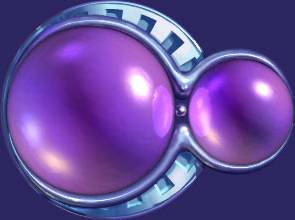 b
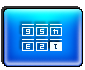 2
8
0
1
3
6
7
9
10
5
70
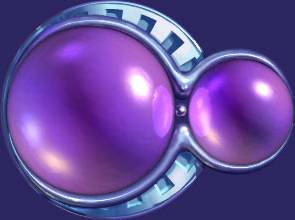 c
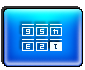 80
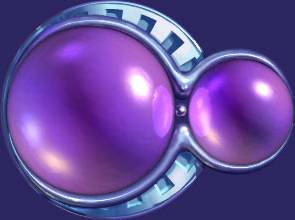 d
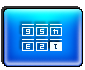 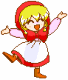 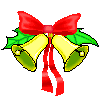 Rung chu«ng vµng
Hết giờ
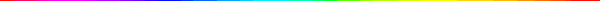 40 – 12 = ?
Caâu 3
27
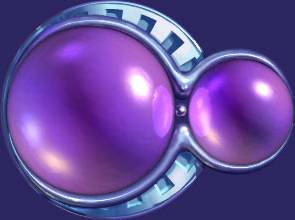 A
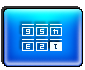 2
8
0
1
3
6
7
9
10
5
4
28
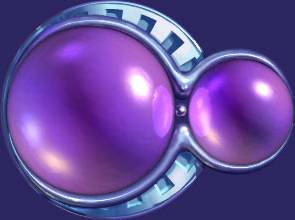 b
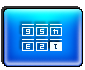 29
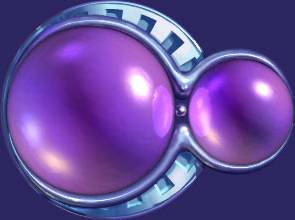 c
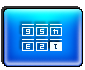 30
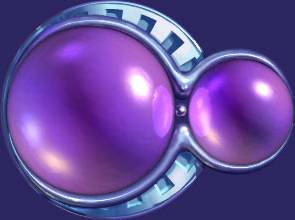 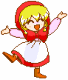 d
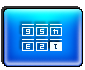 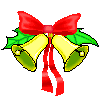 Rung chu«ng vµng
Hết giờ
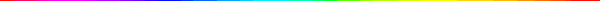 35 – 8 = ?
Câu1
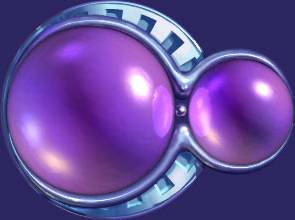 27
A
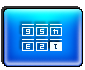 2
8
0
1
3
6
7
9
10
5
4
28
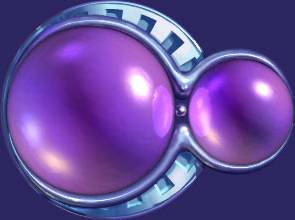 b
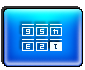 23
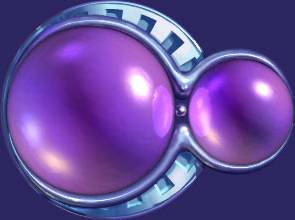 c
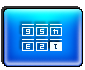 43
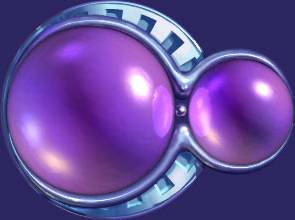 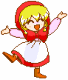 d
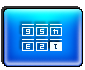 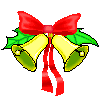 Rung chu«ng vµng
Hết giờ
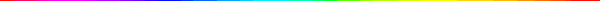 52 – 15 = ?
Caâu 3
27
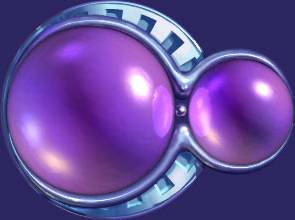 A
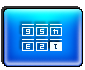 2
8
0
1
3
6
7
9
10
5
4
37
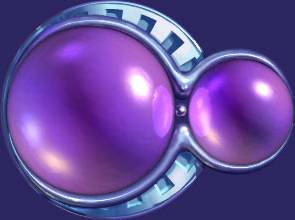 b
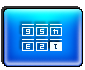 67
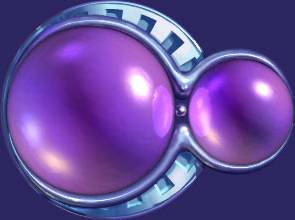 c
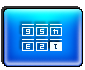 47
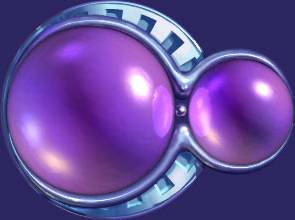 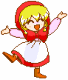 d
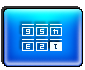 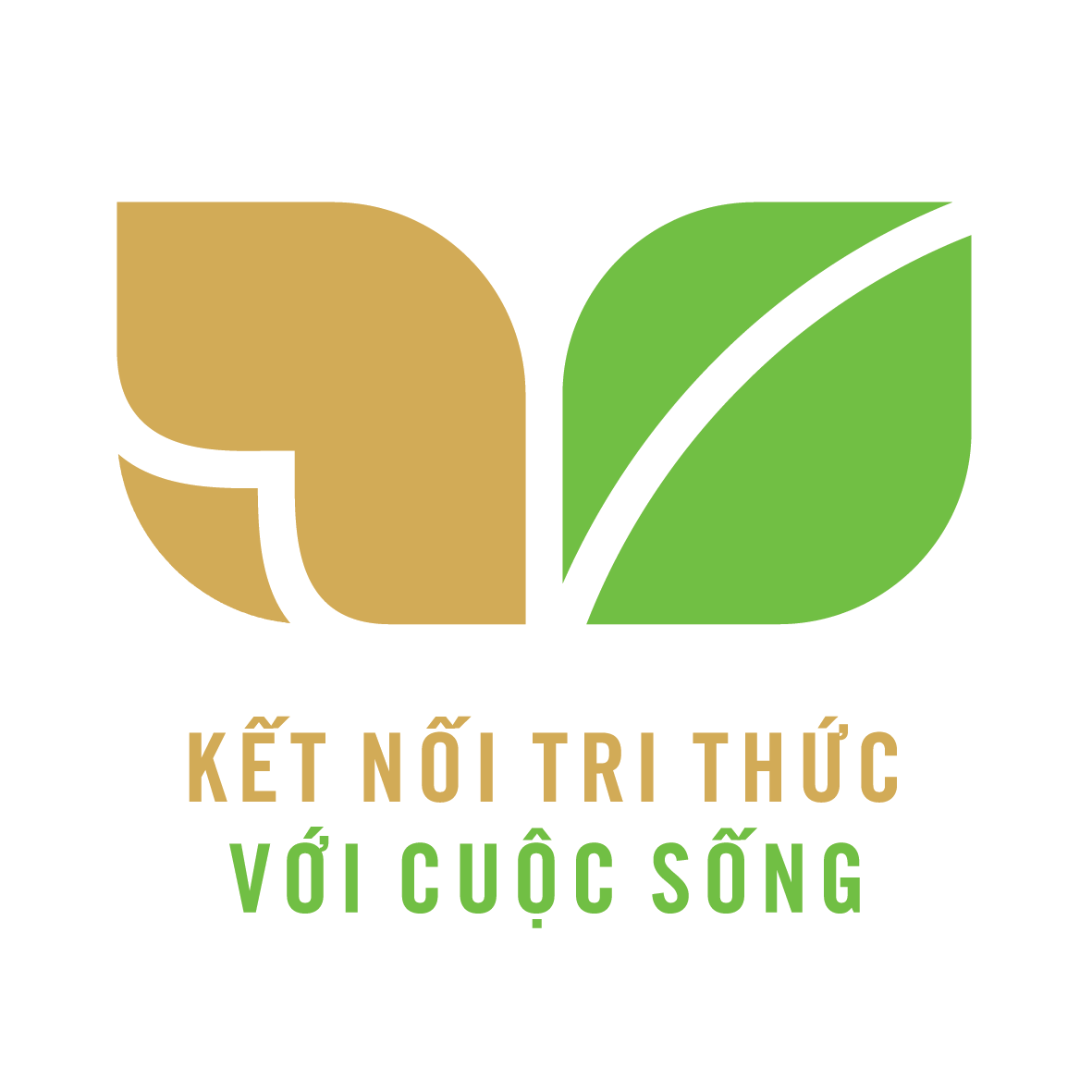